INFuture2015
Zagreb, 11-13 November 2015


Long-term Preservation 
of Longitudinal Statistical Surveys in Psycholinguistic Research


Hrvoje Stančić
Faculty of Humanities and Social Sciences, Zagreb, Croatia
hstancic@ffzg.hr 
Martina Poljičak
Central Bureau of Statistics, Zagreb, Croatia
poljicakm@gmail.com 
Anabela Lendić
Faculty of Humanities and Social Sciences, Zagreb, Croatia
alendic@ffzg.hr
Introduction
Psycholinguistics
Interdisciplinary nature of the field
Different types of evidence and obtained data
Language-specific research data
Aphasia (speech-language pathology)
Aphasic subjects taking part in clinical therapy 
Aphasia research  
Standard informed consent form  
Personal information
2
Introduction …
Psycholinguistic research  Access to sensitive personal data and its protection in different research phases:
collecting data 
PROCESSING data
preserving data (for secondary use)
What about
long-term preservation and managment issues concerning data, standards, etc. (?)
3
RESEARCH QUESTION(S) / MOTIVATION
Official Statistics (OS) has developed a sophisticated ecosystem of models used by OS organizations for collection, processing, and dissemination of statistics.

Could OS models or OS concepts be used in collecting, processing, and preserving health-related digital records? … In aphasia research?
4
DATA COLLECTION
 Statistical Classifications (in medicine  ICD, ICF, ICHI, NUTS for territory units, and many others...)
 Thesaurus
 Nomenclatures
 The Neuchâtel Terminology Model (NTM) 
provides the framework for the development of a classification database
semantic and conceptual sphere of metadata
not related to technical aspects of a classification database
5
DATA PROCESSING
Two categories
restricted
unrestricted
Data classified as
confidential data
internal/private data
public data
Data (variables) classified as
identifier
quasi-identifier
sensitive attributes
non-sensitive attributes
6
Interoperability and Shareable Artefact Catalogues
Interoperability
set of common principles and standards within and between statistical organisations
GSBPM – define business processes in OS
GSIM – conceptual model
set of standardized information objects
Global Catalogues
reusable processes, information objects and statistical services
Common Statistical Production Architecture (CSPA)
7
LONG-TERM DATA PRESERVATION
Data (and records) should stay at all times:
authentic
reliable
usable, and 
its integrity should stay preserved
8
Standards in OS
9
DDI-Lifecycle Model
10
Recommendations (I)
Preserve the raw data, but remove variables such as name, social security number, and home address 
Use Data Disclosure Control Methods 
most basic methods for maintaining privacy
include limitation of details, top/bottom coding, suppression, rounding and addition of noise
Management system to handle data sensitivity levels and access rights
11
Recommendations (II)
A system with functionalities similar to those of Statistical Metadata System (SMS) could be used to manage sensitive health-related data!

Access to data objects according to users’ and user groups’ rights!
12
Recommendations (III)
Use:
standardized and
globally accepted file formats

Assure accessibility according to retention policies!

Always have Data/Records Management Plan!
13
CONCLUSION
Interdependence between the needs of psycholinguistic research and available models and standards in official statistics

Solutions considered here include the ones for
data collection
statistical survey processing, and 
records management

Knowledge and solutions from official statistics and modern archival science could be combined!
14
THANK YOU!







Long-term Preservation 
of Longitudinal Statistical Surveys in Psycholinguistic Research


Hrvoje Stančić
Faculty of Humanities and Social Sciences, Zagreb, Croatia
hstancic@ffzg.hr 
Martina Poljičak
Central Bureau of Statistics, Zagreb, Croatia
poljicakm@gmail.com 
Anabela Lendić
Faculty of Humanities and Social Sciences, Zagreb, Croatia
alendic@ffzg.hr
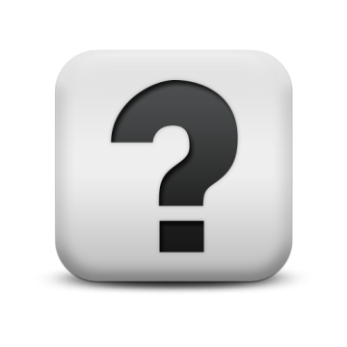